ゲーム脳について
グループ１
動機
脳に関係あることで、過去にテレビや新聞で見て、存在は知っていたが詳しく知らなかったから。
自分達がゲームしているので気になった。
ゲーム脳とは
脳波にはα波とβ波というのがあり、ゲーム脳というのはこのα波とβ波のバランスが崩れてしまって状態のこと。
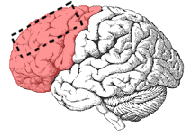 ゲーム脳の症状
無気力
笑わない
コミュニケーション不全
集中力に欠ける
記憶力低下
落ち着きがない
羞恥心がない
どんな人がゲーム脳なのか
ノーマル脳タイプ
ビジュアル脳タイプ
半ゲーム脳タイプ
ゲーム脳タイプ
矛盾点
森教授が独自にとなえている説である。
α波とβ波は簡単にいれかわる。
森教授が独自に開発した簡易型の脳波計は厳格な医学的手続きを踏んでいない。
結論
ゲーム脳はゲームによって脳が悪影響をうけた状態のこととわかった。しかし、矛盾点が多く
　信用できない。